Gamifikácia
Základné princípy gamifikácie
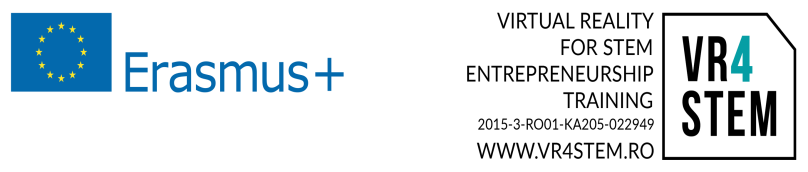 Ocenenia
Ocenenia sú vyjadrením toho, že užívateľ niečo dokázal. Môžu zvýšiť atraktivitu hry a motivovať používateľov ešte viac. Ocenenia sú často uzamknuté, kým nevykonáte kroky alebo úlohy, ktoré sú potrebné na ich odomknutie. Mnohé platformy na vytváranie hier ponúkajú odznaky pri plnení úloh.

Zainteresovanosť
Užívateľ sa musí prihlásiť a/alebo vykonať akciu vo hre vo vopred stanovenom čase alebo mieste na dokončenie úlohy.
2
Pozitívna produktivita
Dáva používateľovi dojem, že robia niečo zmysluplné a odmeňujúce.

Bonusy 
Ide o odmeny, ktoré sa udeľujú za splnenie niektorých špeciálnych úloh alebo kombinácie výziev.

Teória kaskádových informácií 
Počas priebehu hry sa informácie uvoľňujú postupne, aby si používateľ mohol zachovať primeranú úroveň pozornosti.
3
Kombinovateľnosť
Zahŕňa kombináciu rôznych vecí a zvyčajne prichádza s ďalšími odmenami

Komunitná spolupráca
Celá komunita je motivovaná k spolupráci a snahe vyriešiť záhadu alebo výzvu.

Odpočítavanie
Používateľ má na dokončenie úlohy obmedzené množstvo času.
4
Objavovanie
Povzbudenie používateľa na preskúmanie a objavovanie nových miest/stránok.

Epický význam
Inšpirácia užívateľa, že pracujú na dosiahnutí niečoho veľkého, niečoho väčšieho ako oni.

Nekonečná hrateľnosť 
Niektoré hry nemajú jasný koniec. Mnohé z týchto hier majú spôsob, ktorý dynamicky generovuje obsah, úlohy a odmeny, aby udržali pozornosť používateľov.
5
ÚrovneÚroveň používateľa sa zvyšuje po dosiahnutí vopred stanoveného počtu bodov alebo dokončení špecifických úloh. Pokrok na vyšších úrovniach zvyčajne zahŕňa odomknutie nových funkcií alebo schopností pre používateľa.
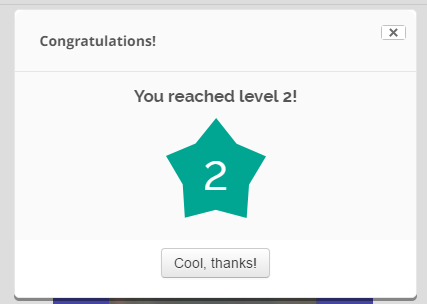 StrataUžívateľ je potrestaný alebo stratí zdroje, ak nedokáže urobiť nejakú úlohu, alebo ak urobí nejakú chybu alebo akciu proti daným pravidlám.
Lotéria
Používateľ dokončí nejakú úlohu alebo získa odmenu výlučne náhodou.
6
VlastníctvoUžívateľ sa môže stať vlastníkom nejakej postavy/zvieratka alebo tvora v rámci hry. Toto je prípad, keď hra umožňuje vysokú úroveň prispôsobenia.  

BodyBody sú číselná hodnota udelená za akúkoľvek akciu alebo kombináciu akcií, ktoré používateľ dokončil.
7
ProgresProgres používateľa sa môže zobrazovať a merať prostredníctvom procesu dokončovania podrobných úloh.
 
PátraniePátranie je špecifická prekážka, výzva alebo úloha, ktorú musí používateľ dokončiť, aby získal odmenu. Pátranie sa môže spojiť s ďalším následným hľadaním a vytvárať pátracích reťazcov.
8